“Мисля, следователно съществувам.”
Рене Декарт
Нека припомним
Какво представлява Декартовата координатна система?
Какъв ъгъл сключват двете оси?
Как се наричат те?
Как наричаме точката, в която се пресичат?
На колко части се разделя равнината при пресичането на осите?
Как се записват координатите на една точка?
Има ли значение дали ще запишем първо абсцисата или ординатата на точката.
Може ли една и съща точка да има две различни наредени двойки координати?
Построяване на точка по дадени координати
Математика 6 клас
В този урок ще научите
Как да определяте разстояние между две координати
1
3
Как да построявате точка по дадени координати
Как да разчитате и използвате информация за познати геометрични фигури, начертани в правоъгълна координатна система
2
1
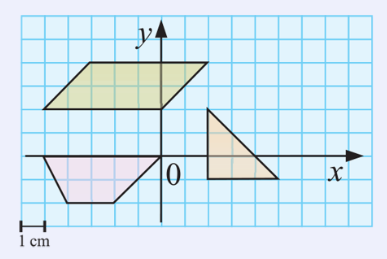 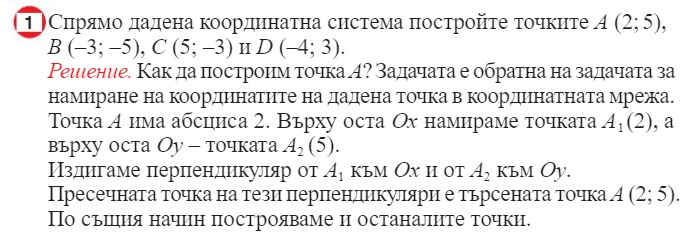 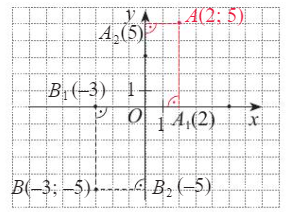 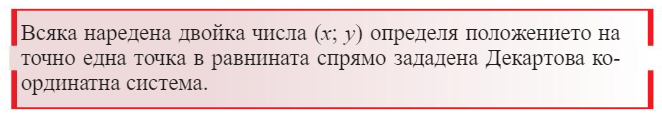 1.
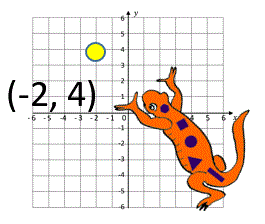 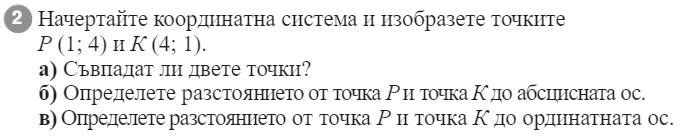 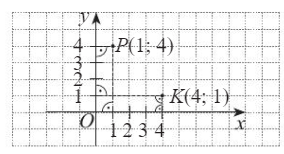 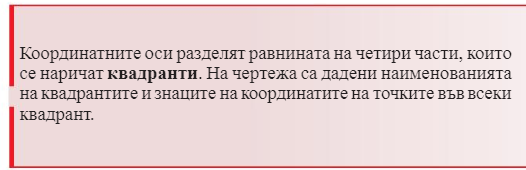 2.
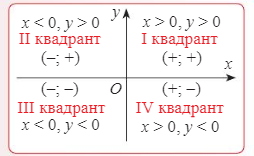 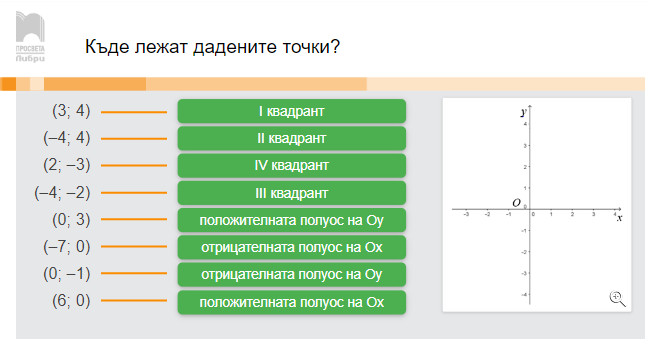 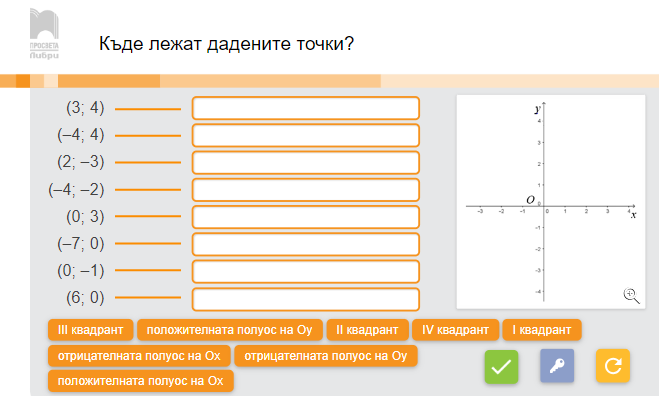 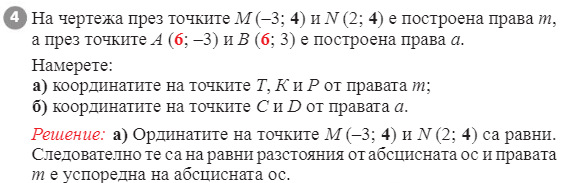 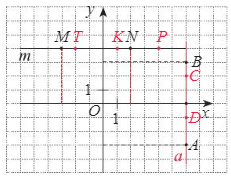 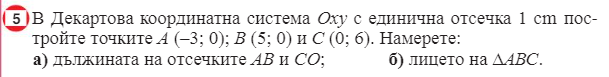 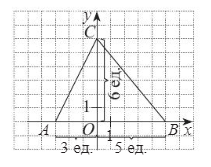 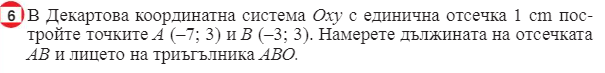 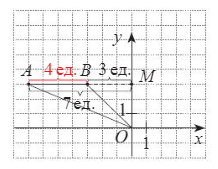 Домашна работа  учебна тетрадка стр. 27-28